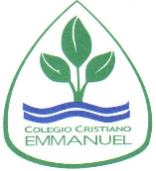 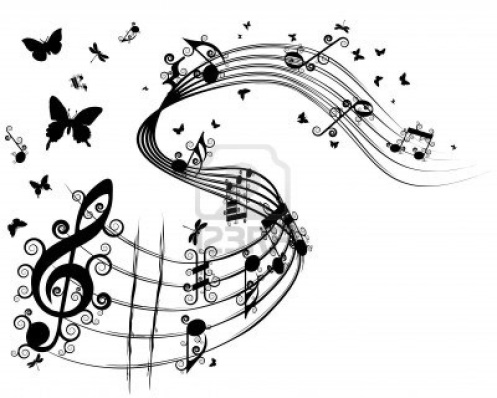 Clases de Música
6° Año Básico
Prof. Claudia Coñuecar
Cualidades
Parámetros
Pilares
Propiedades
Sonido
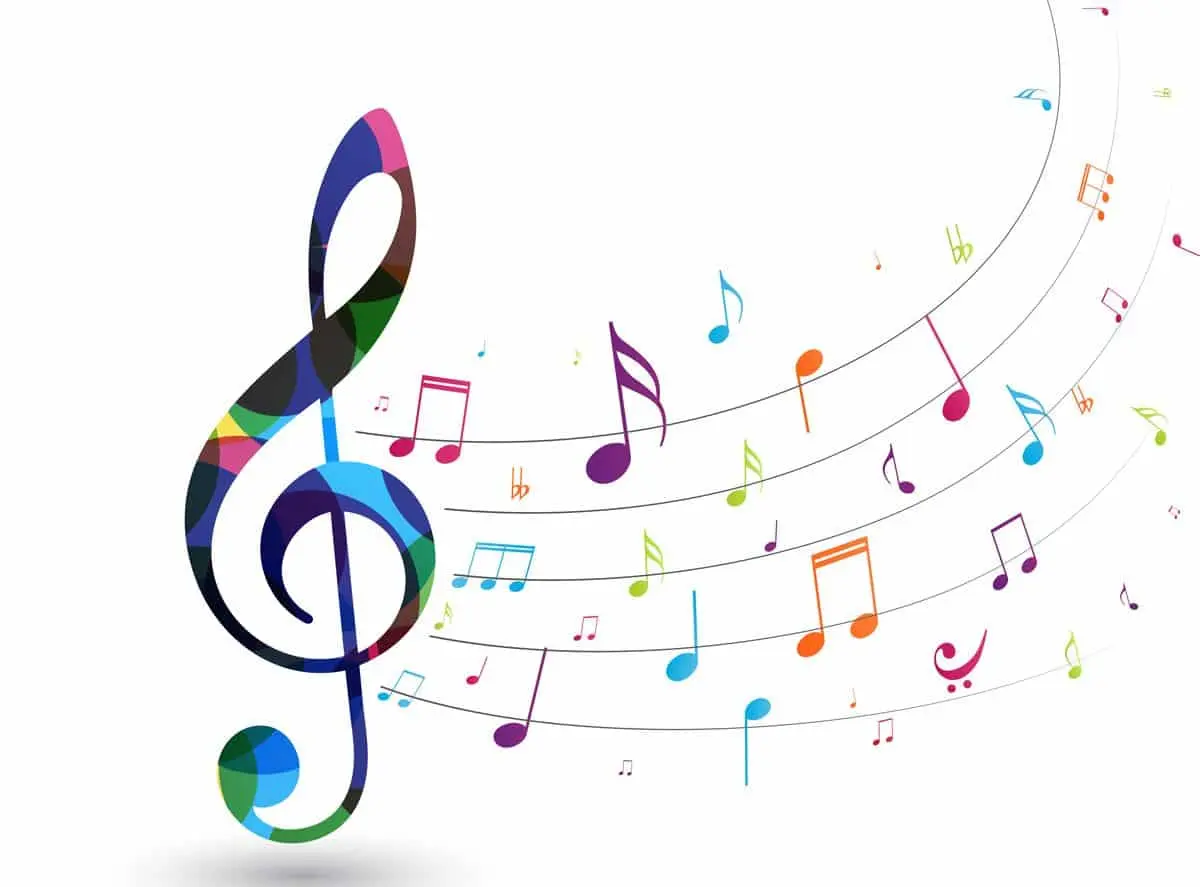 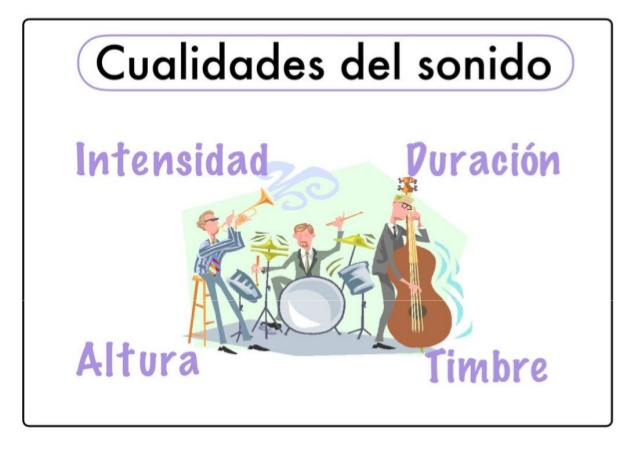 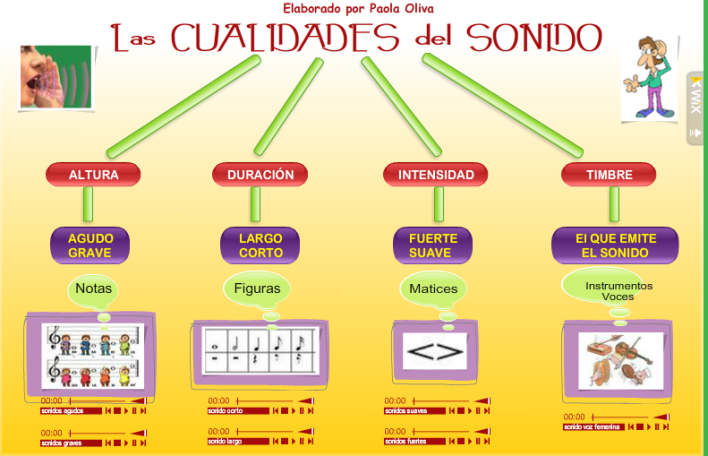 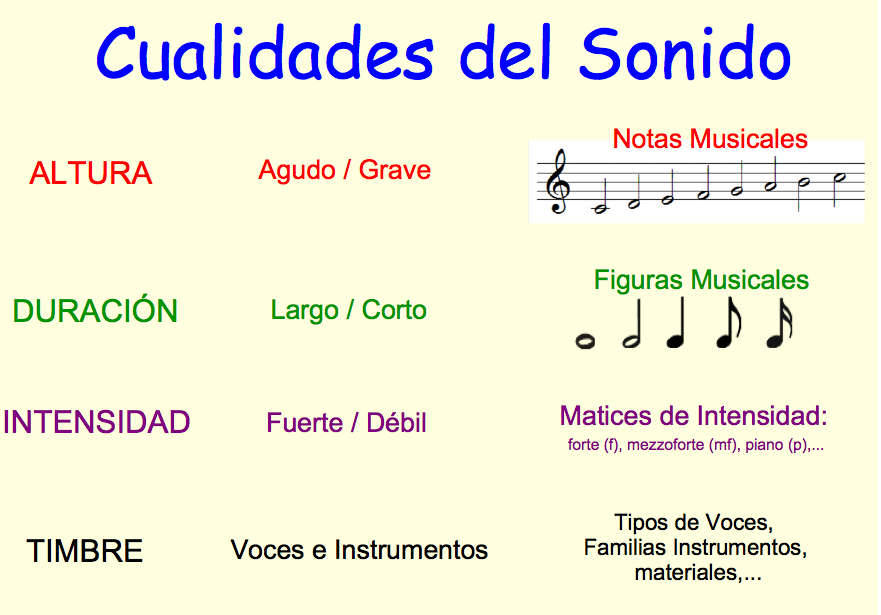 Cualidades del Sonido: Otros nombres…
Duración
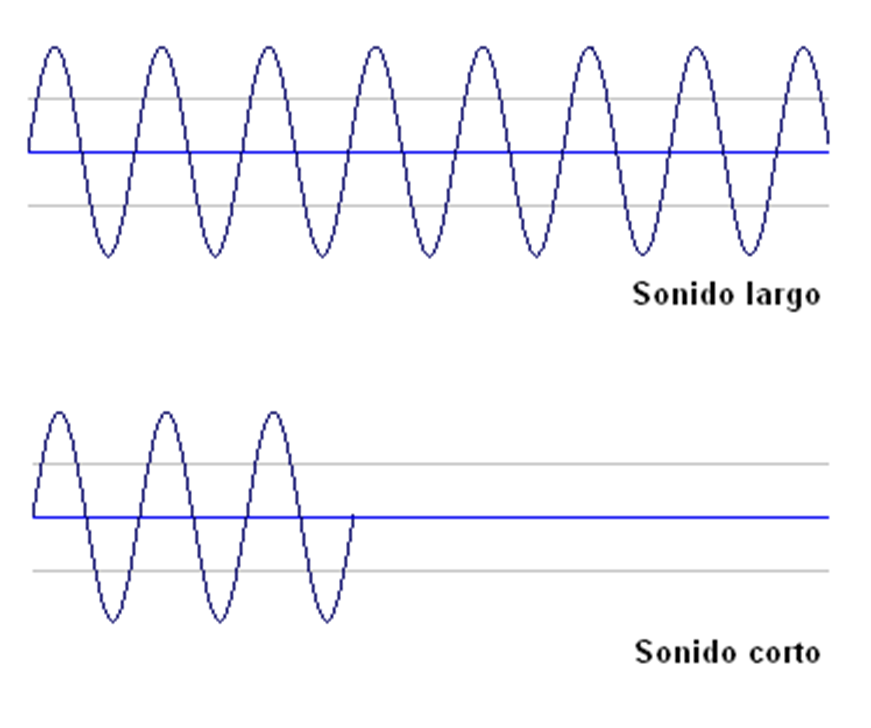 La duración es una de las cualidad del sonido, en base a la cual distintos sonidos son largos o cortos. 
Esta cualidad del sonido da lugar en música, a lo que llamamos ritmo.
¿Qué es la duración del sonido
La duración del sonido es el tiempo que permanece la onda sonora. Por ejemplo, en el maullido de un gato, la duración es el tiempo que permanece la onda. Si golpeas una puerta una sola vez con un sonido parecido a 'toc' la duración será más corta que la anterior.
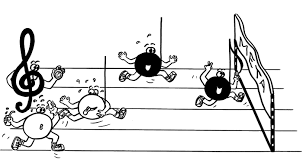 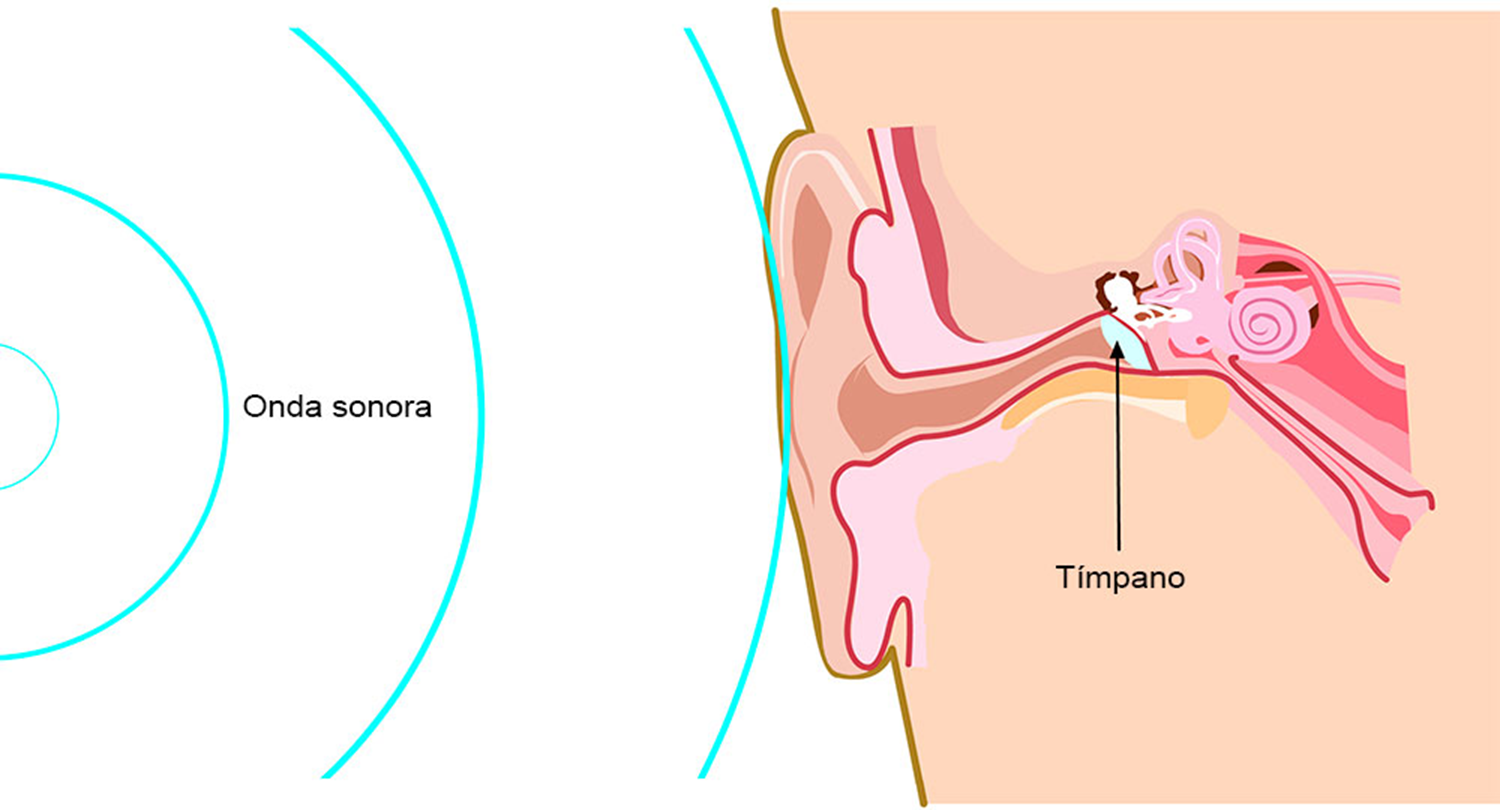 Esto es algo que ya has hecho muchas veces de forma intuitiva, casi sin darte cuenta, al mover el pie o la cabeza al ritmo de la música que escuchabas.  Por eso, podemos decir que el pulso o “movimiento” es como un latido regular y constante, como una especie de motor interior.
Movimiento …
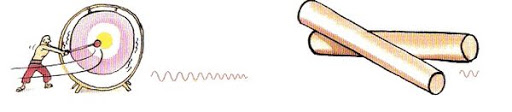 Lista de sonidos
Cortos

Niña gritando
Pájaros
Golpes un juguete en la reja
Resbalón zapatilla
Ladrido perro
Largos

Claudia explicando sonidos
Manguera de agua
Avión
Auto
Pitido de tetera
Impresora
Aceite hirviendo
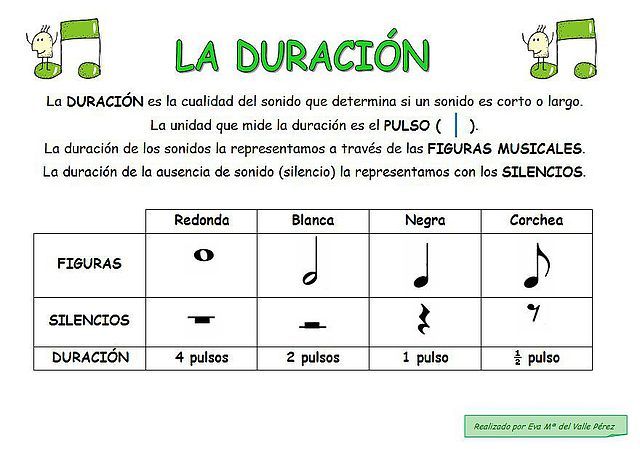 Figuras rítmicas (musicales)
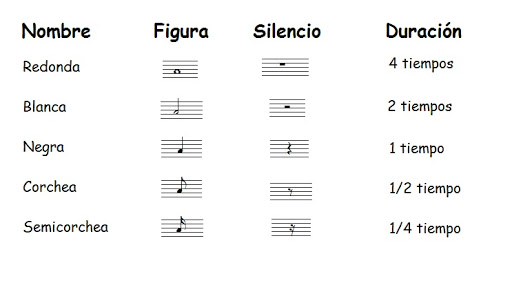 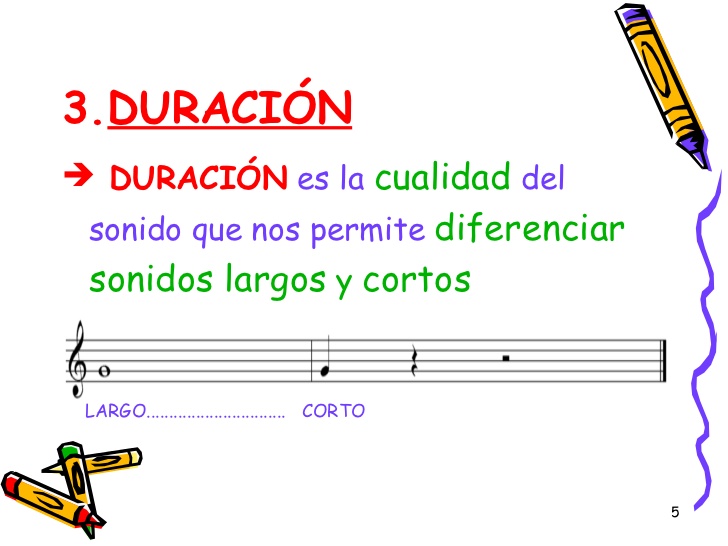 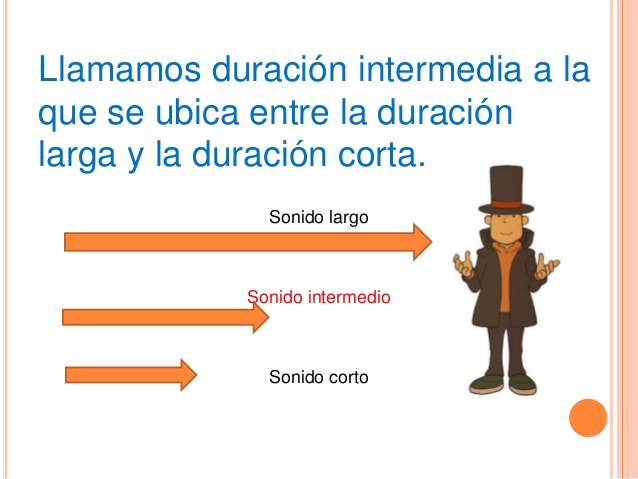 Observar video:
https://youtu.be/Pw-yxHj99To

https://youtu.be/VmAN5Y76GVk
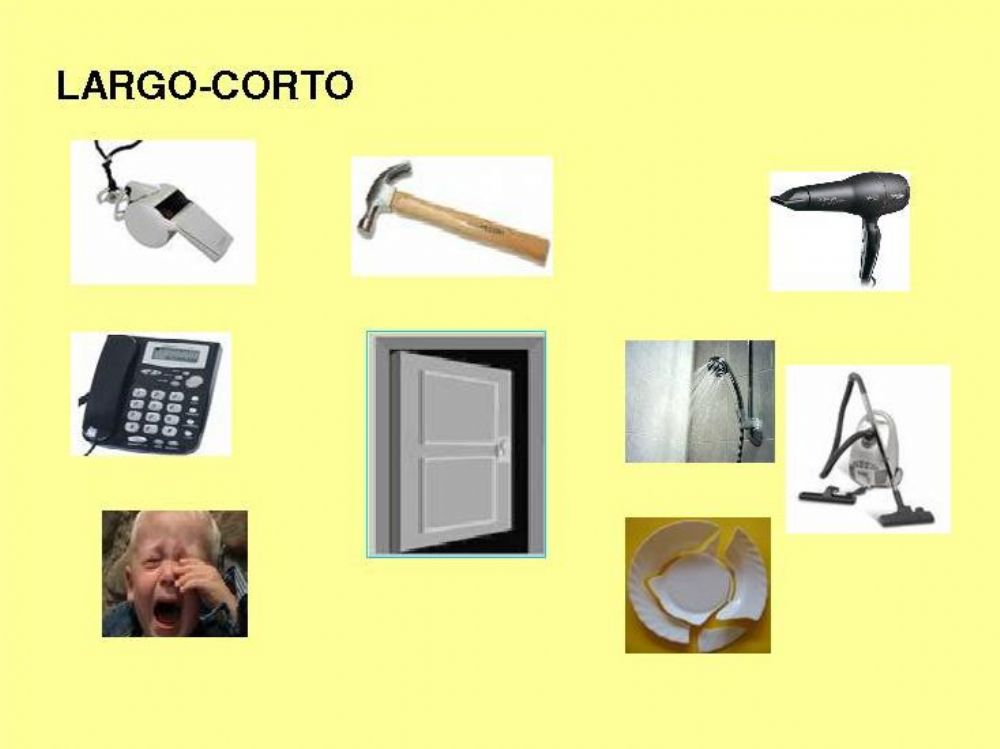 Valores Figuras  Rítmicas
Repaso Nombres de figuras
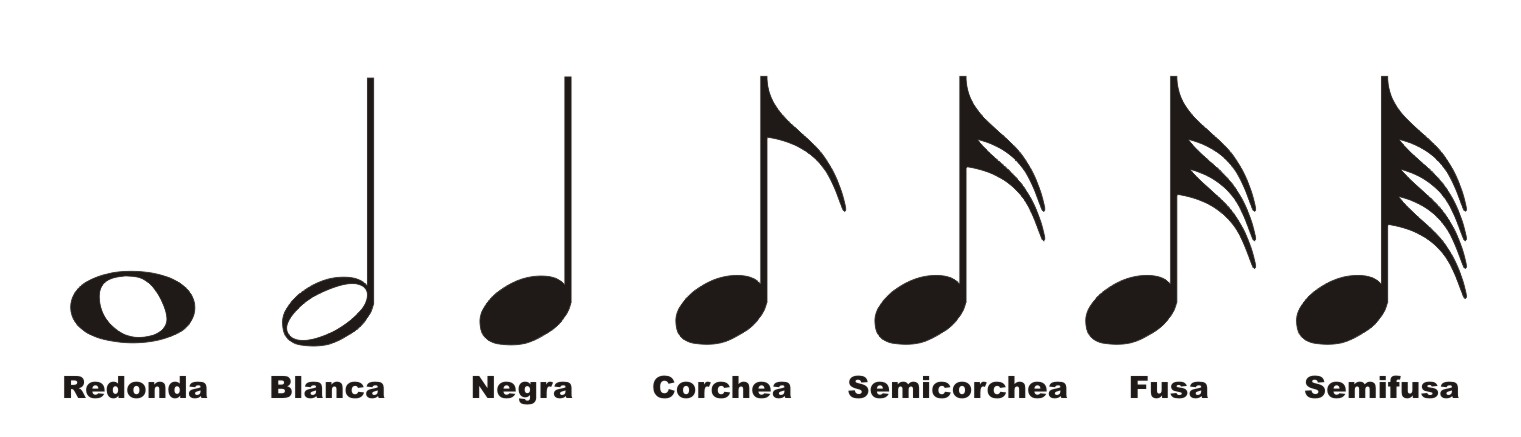 Valores y ¿Cómo suenan?
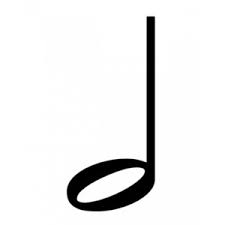 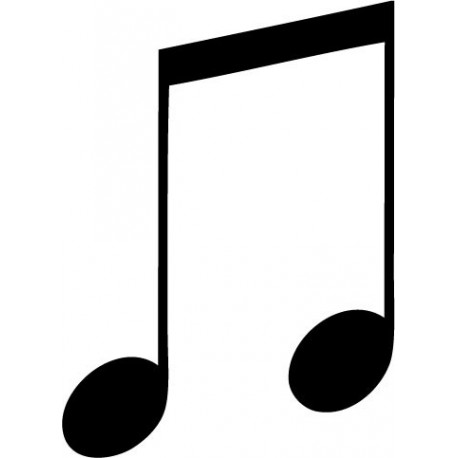 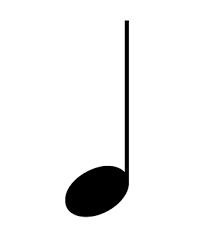 Actividad de Trabajo
Clasifica las siguientes figuras musicales en cuanto a duración, en largos o cortos:
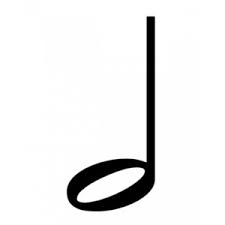 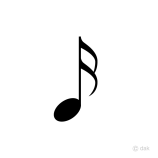 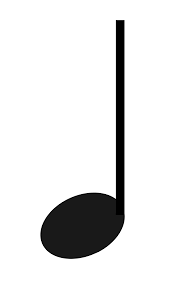 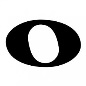 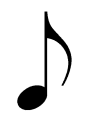 Actividad 
De trabajo:
suma o resta
las figuras rítmicas 
Colocando el número
Que resulta de estas
Operaciones
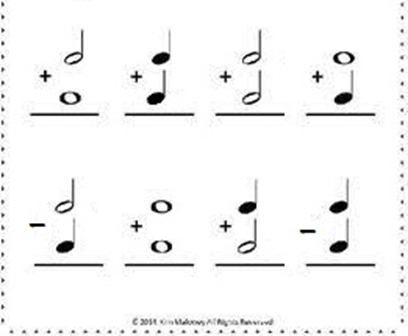 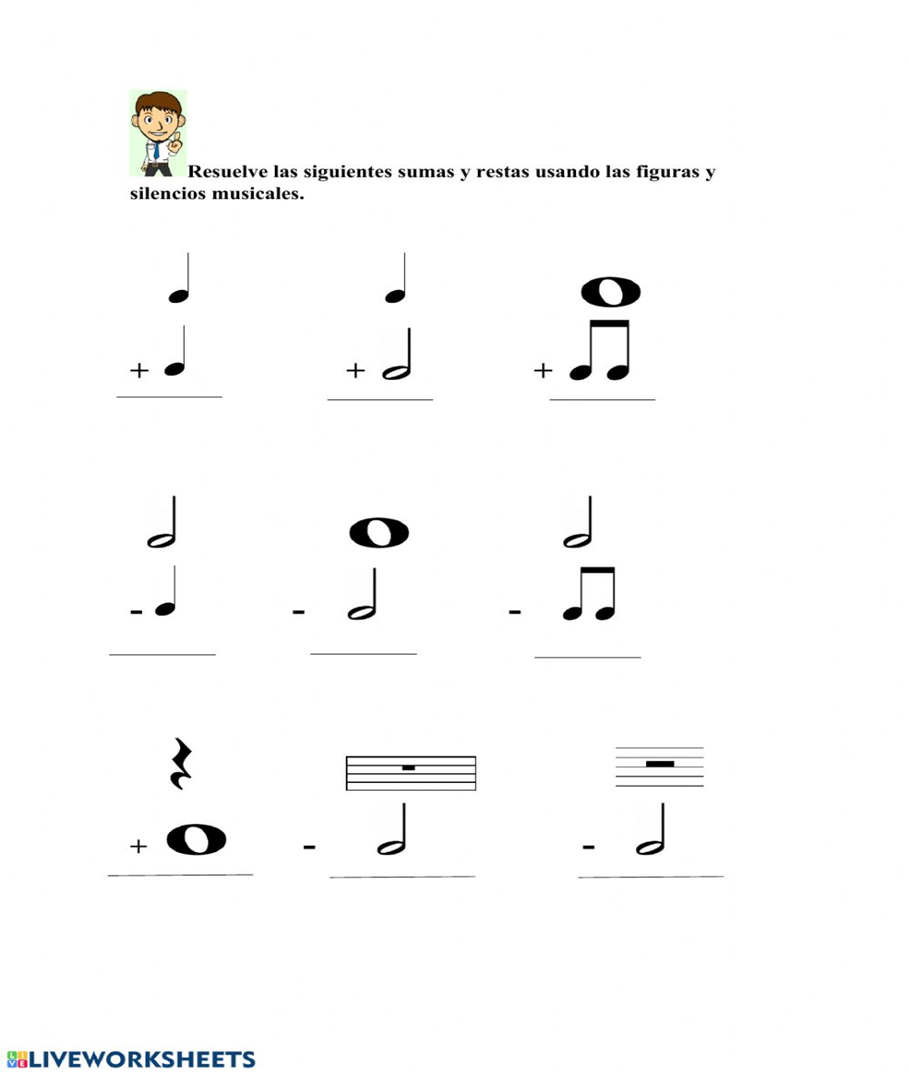